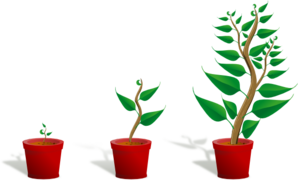 Small Business Training
9 - Growing the business (part one)
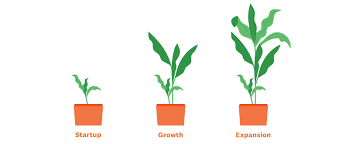 Recap of our first 8 lessons
Introduction (want to be a business owner?)
Startup (start small, cost to get going)
Income and expenditure (running costs)
Managing money (money pots, wage)
Balance sheets (keeping track of all the money)
Managing risk (avoiding disaster)
The business plan (putting it all together)
Unique selling point
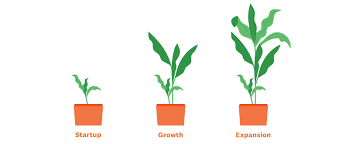 How to expand your business
Business (loan) proposal
Investing (time, experience and money)
Adapting and diversifying
Customer service and experience
Competition
Adding value
Marketing and advertising
Public relations
Sales and sales management
Building resilience
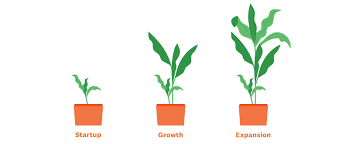 How to expand your business
To expand, you may need more money than you currently have in your long term savings pot, so you can either:

Wait until you have saved enough money, or
Apply for a business loan.
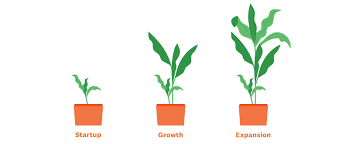 Question:
If you were to agree to lend money to someone, what would you want to know about them?
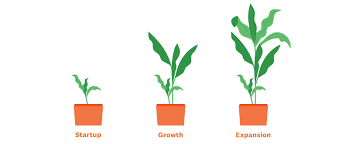 Answer:
Can they pay the loan back?
WHEN can they pay it back?
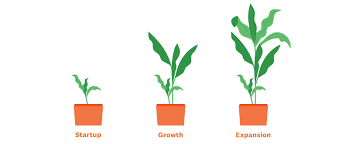 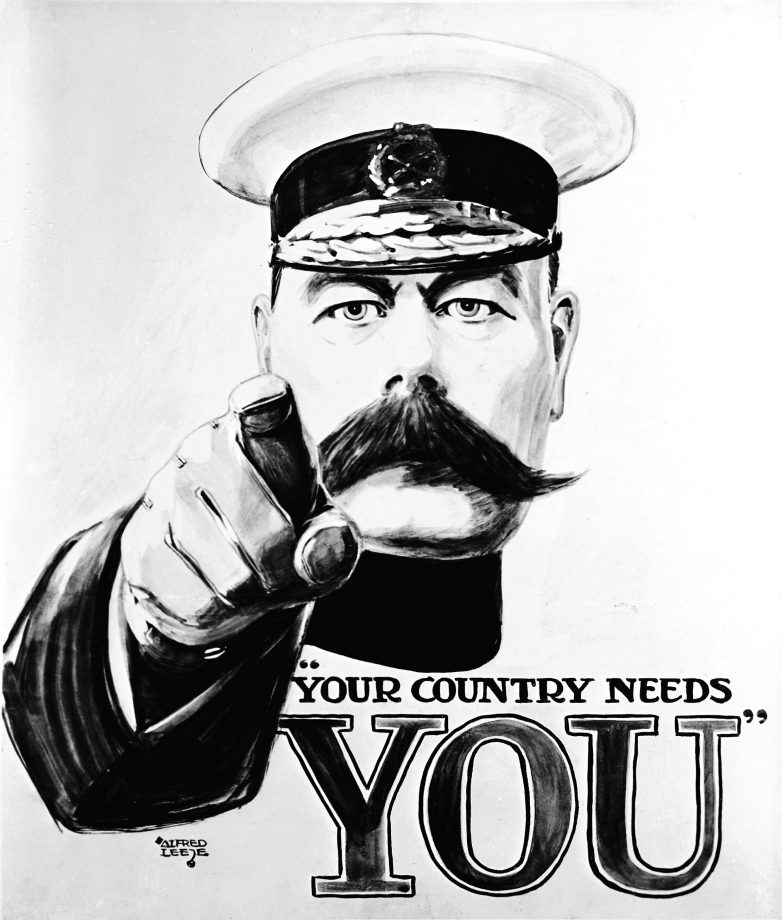 If YOU want a business loan ...
YOU need to show that you can pay back the money, and
you need to be sure WHEN you can pay it back
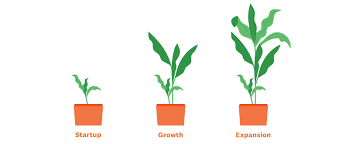 Writing a business (loan) proposal
Business proposal

Current situation
(how is your business doing now?)
Business proposal

Future plan
R.O.I.
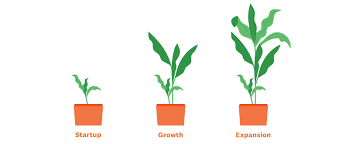 Writing a business (loan) proposal
Business proposal

Current situation
(how is your business doing now?)
Business proposal

Future plan
R.O.I.
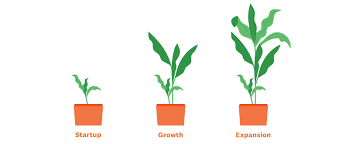 Question: How do you persuade the loan company to give you a business loan?
Answer: Demonstrate that you have a successful business already, and that you will be able to pay back the loan.
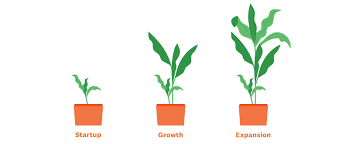 Use your balance sheets
Show ...
Actual weekly income
Actual weekly expenses
Actual weekly long term savings (for major purchases / emergencies)
Actual weekly personal wage
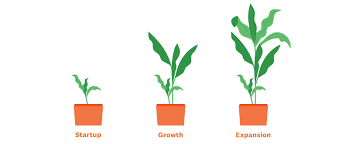 Also ...
How much money do you have in your long term savings pot?

(Demonstrating that you CAN save will help your loan proposal).
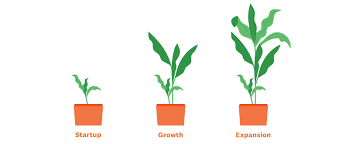 Next week ...
Business proposal

Current situation
Business proposal

Future plan
R.O.I.
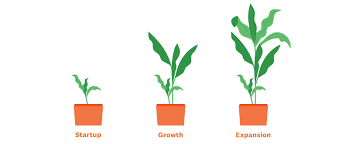 Exercises:
As a group, make a list of things that would persuade a loan company to give you a loan.
As individuals, write out your current ACTUAL balance sheets, plus the amount currently in your long term savings pot.